International security - ireb1007
Fall 2021
Security terms and theories
dr. Martin Chovančík
Starting discussion
Is security survival?
Is security absolute or relational?
Is state/national security paramount?
How do we know we’re (not) secure? Who decides? (think individual but also collective)
Who improves or damages security (which actors)?
Short Group work
Make a group of 4
Pick exactly ONE country – any country (if more of you or some of you are from that country all the better)
Come up with a list of top 5 security issues the population of said country is facing
This is a priority list
What is lower on the list might not be addressed – enjoy the same resources

So what makes us most insecure? (WMD, or climate, or race, or conflict?)
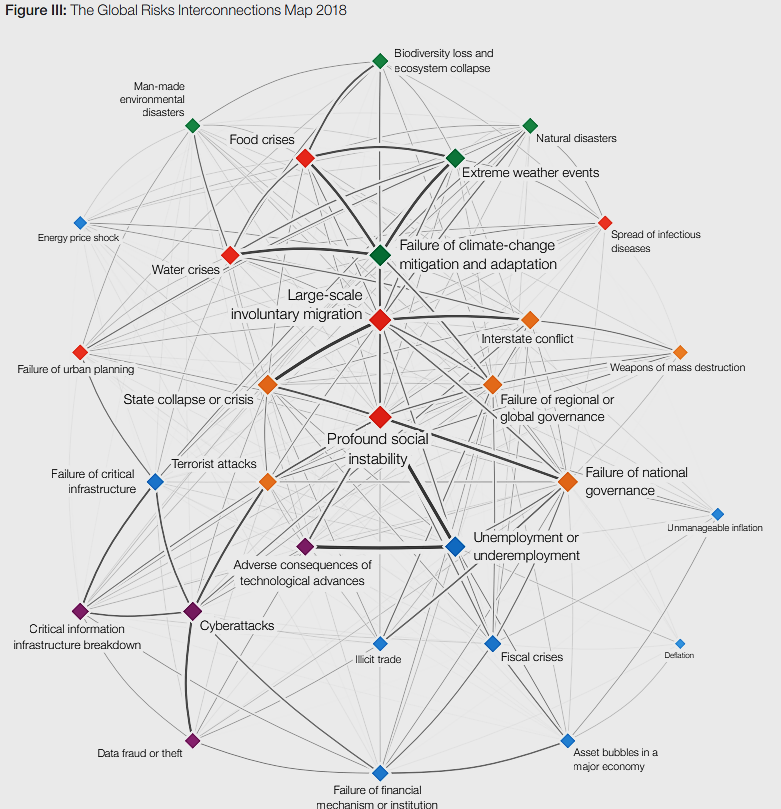 Global risks
World Economic Forum

The Global Risks Report 2019 14th Edition

https://www.weforum.org/reports/the-global-risks-report-2019
security
security is survival plus
while survival is easier to define the plus is not
depending on the level of analysis (read Singer) survival will consist of: 
a degree of sovereignty, independence, and territorial integrity


the prevention/mitigation of threats to values 
freedom from (persecution)
and freedom to (pursue happiness)
threat
Cold War
dual threat to state security – physical and ideological
dual as source – internal and external
oriented at military
Collective defense

Current
societal and environmental threats
previous are present, but less important
Collective security
primary phenomenon endangering values
severity corresponds to how core the value is
national security threat as an action or sequence of events that (Ullman 1983): 
1) threatens drastically and over a relatively brief span of time to degrade the quality of life for the inhabitants of a state; or 
2) threatens significantly to narrow the range of policy choices available to the government of a state or to private non-governmental entities (persons, groups, corporations) within the state

 ever broadening list with varying weights of impact
Security challenge
In Collective Security, threat is not known in advance
In Collective Defence, threat is known in advance

In Collective Security enemy is not known in advance
In Collective Defence enemy is known in advance

Collective Security is global in nature
Collective Defence is regional and continental
Is it just a threat?

technically a synonym, but used to underline collective security and increase the standing of remote but shared threats 
often “soft security”:
i.e.: contagions, environmental degradation, migration, antibiotic resistance, drought, ageing populations, and many others growing in importance due to globalization

does not have to name an adversary
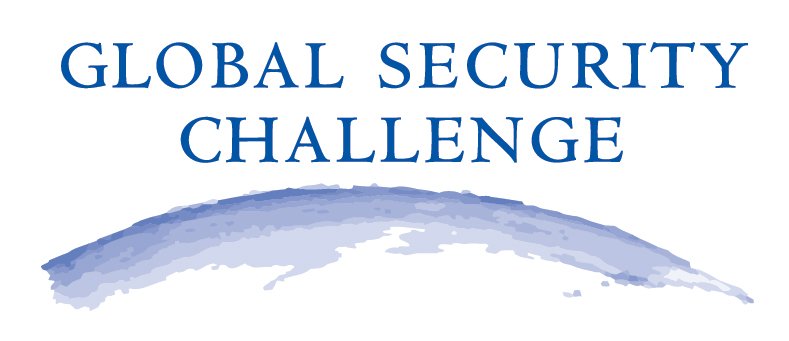 vulnerability
the level AND area-specific weakness/exposure to threats

susceptibility to threat, being exposed, or sensitive to STRESSORS in a particular area and at a particular level 
follows the logic of security challenges and discourse is guided away from military and national security vulnerabilities, to more societal and environmental definitions

How would you conduct a structural vulnerability assessment? 
What is resilience?
from physical exposure: presence and density of the people, habitat, networks, goods and services in risk zones, physical military or civilian infrastructure

to concepts of resilience:  societal capacity to retain values and recover from attacks negative influence
Risk
Is a risk negative or positive?

likelihood of occurrence 
“Uncertainty arises when the future is unknown but no actual probabilities (objective or subjective) are attached to alternative outcomes. Risk arises when specific numerical probabilities are attached to alternative outcomes”(Llewllyn 1996:744)

probability of a loss coupled with our evaluation of its size and significance
What is a risk appetite?
Risk management
just weigh the risk of climate change against the risk of economic downturn if policies are applied
How aggressively?
How “risky” is it to stall?



Broadest equation:
Risk assessment matrix
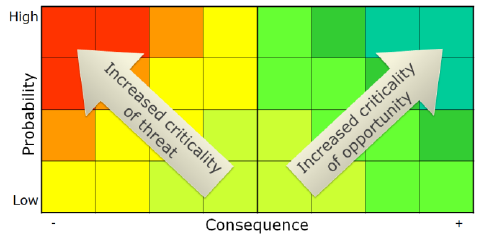 referent
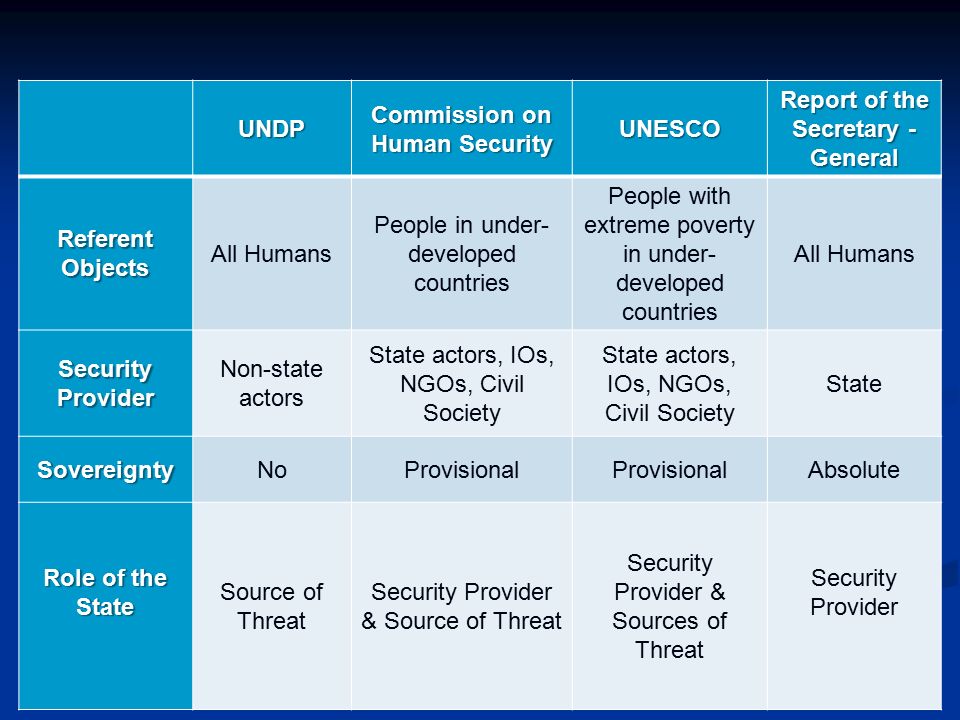 referent or referent object
entity whose security is to be assured
national security – state
human security – individual


broadening category – regions, communities, minorities, institutions, etc.
all require actorness: i.e. the ability to take decisions as a social actor
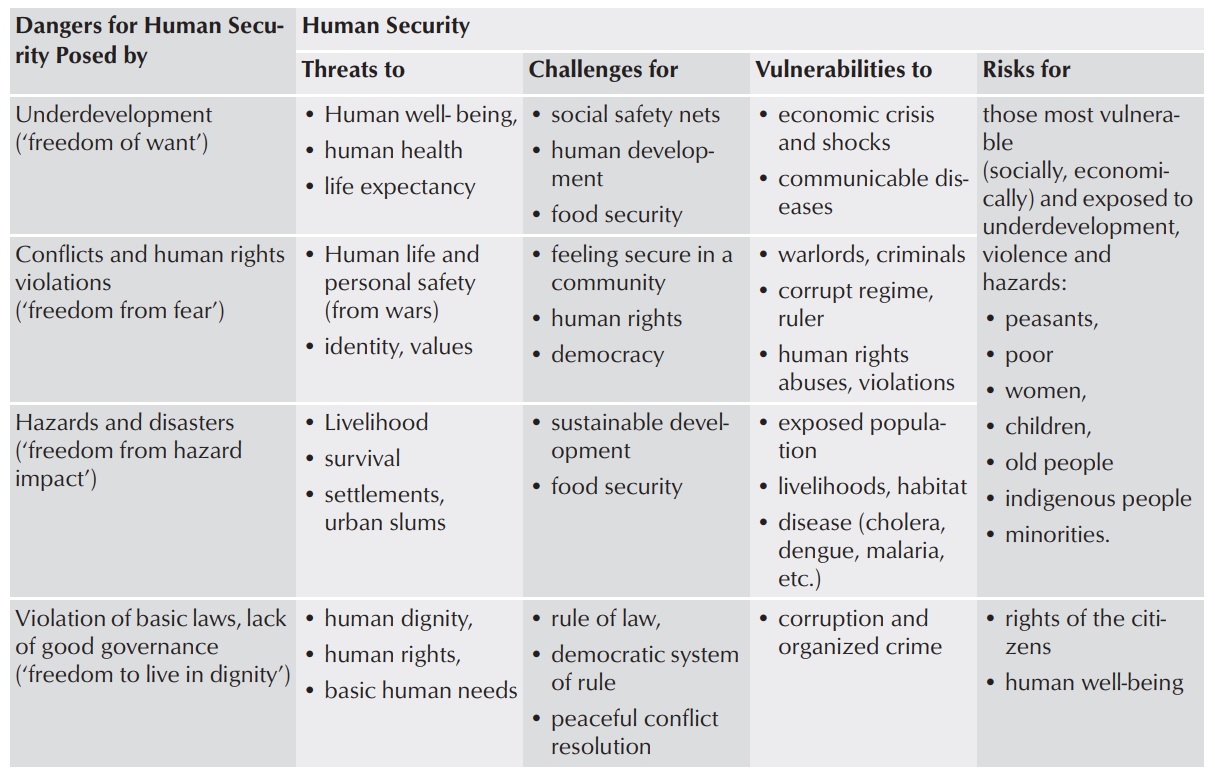 threat
Brauch 2011: 101
Concepts of Security Threats, Challenges, Vulnerabilities and Risks